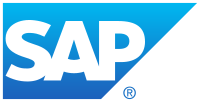 Pivotal Entry-based Method
Definition(Pivotal Entry): An entry ⟨i, j⟩ in Ex is called
a pivotal entry, if D[i + 1][j + 1] > D[i][j].
Top-k String Similarity Search with Edit-Distance Constraint
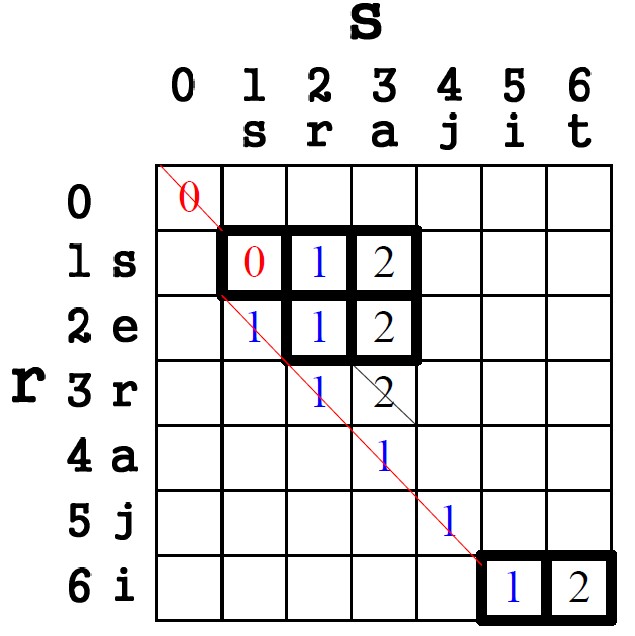 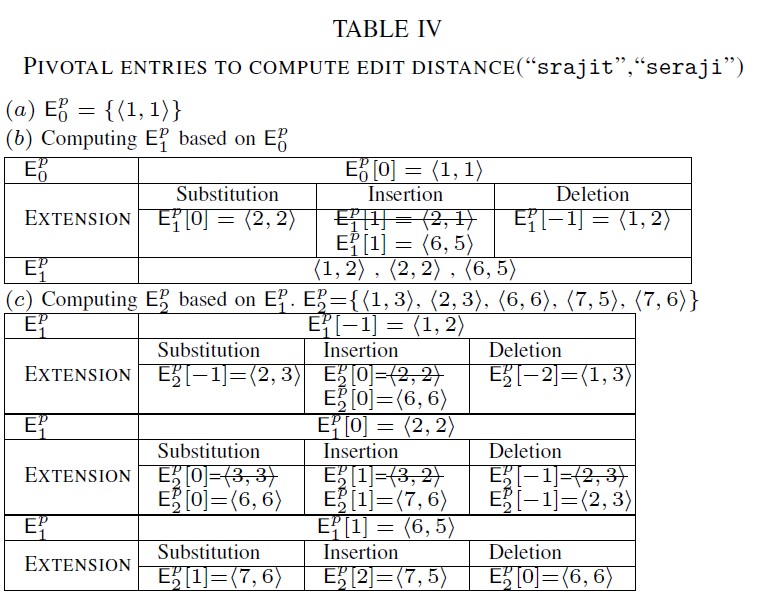 Dong Deng$, Guoliang Li$, Jianhua Feng$, Wen-Syan Li^
$Department of Computer Science, Tsinghua University, Beijing, China
^SAP Labs, Shanghai, Beijing
Top-k String Similarity Search
Motivation
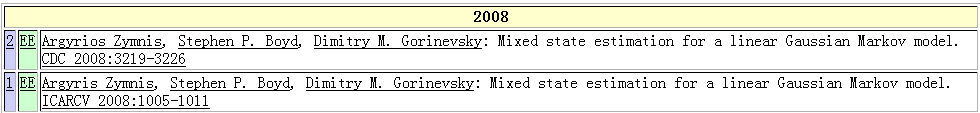 #1: Data in real world is dirty
Edit Distance: minimum # of single character transformations
e.g.  ED(srajit, seraji) = 2
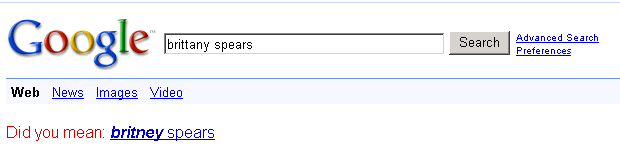 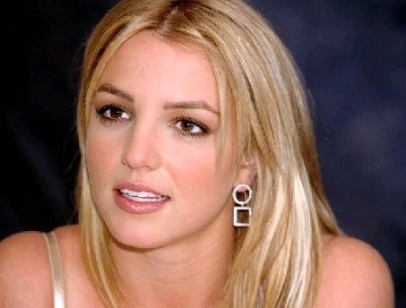 Definition (Pivotal Triple):Given an entry ⟨n, j⟩, one of n’s children nc, and a query q, triple ⟨n, j,
nc⟩ is called a pivotal triple, if ED(nc,q[1, j+ 1]) >ED(n, q[1, j]).
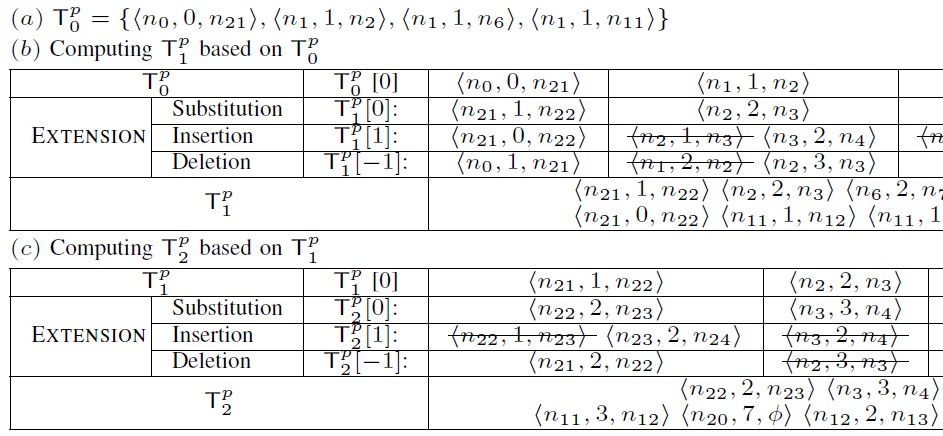 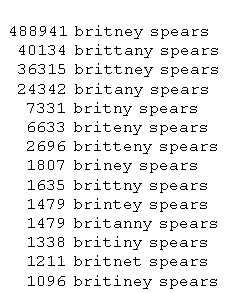 The user doesn’t know the exact spelling!
#2: Hard to define a threshold
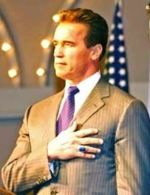 #3: Many real applications
 Information retrieval
 Molecular biology
 Bioinformatics
 Data Quality, Data Cleaning
Find movies with a star “similar to” Schwarrzenger
Range-based Method
Problem Definition
Definition 4 (Pivotal Quadruple): A quadruple ⟨[l, u], d, j⟩ is a pivotal quadruple, 
if it satisfies  (1) ⟨l, u⟩ is a sub-range of a d-th level node’s range;
(2) for any string s with ID in [l, u], ED(s[1, d+1], q[1, j+1])>ED(s[1, d], q[1, j]); 
(3) strings with ID l − 1 or u + 1 do not satisfy conditions (1) or (2).
Top-k String Similarity Search: Given a string set S and a query string q, top-k string similarity search returns a string set R ⊆ S such that |R|=k and for any string r∈ R and s∈ S − R, ED(r, q) ≤ ED(s, q).
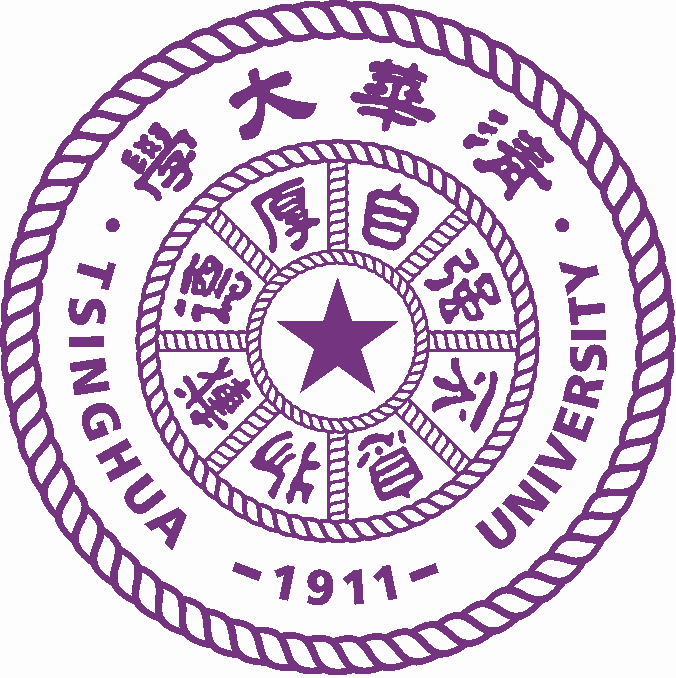 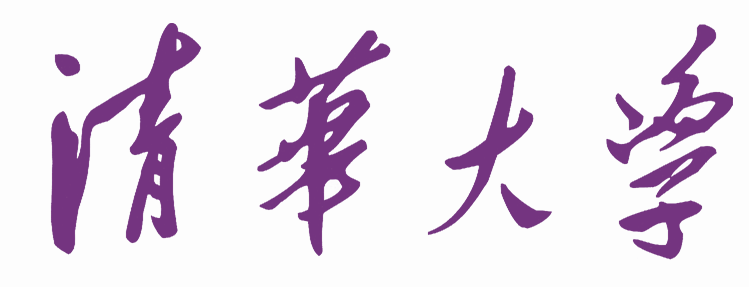 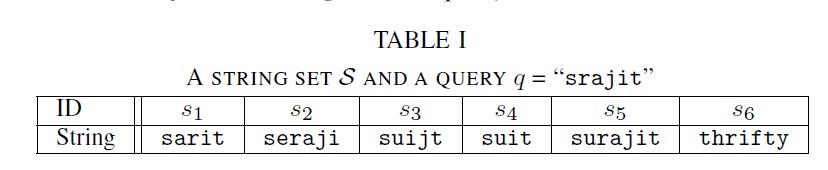 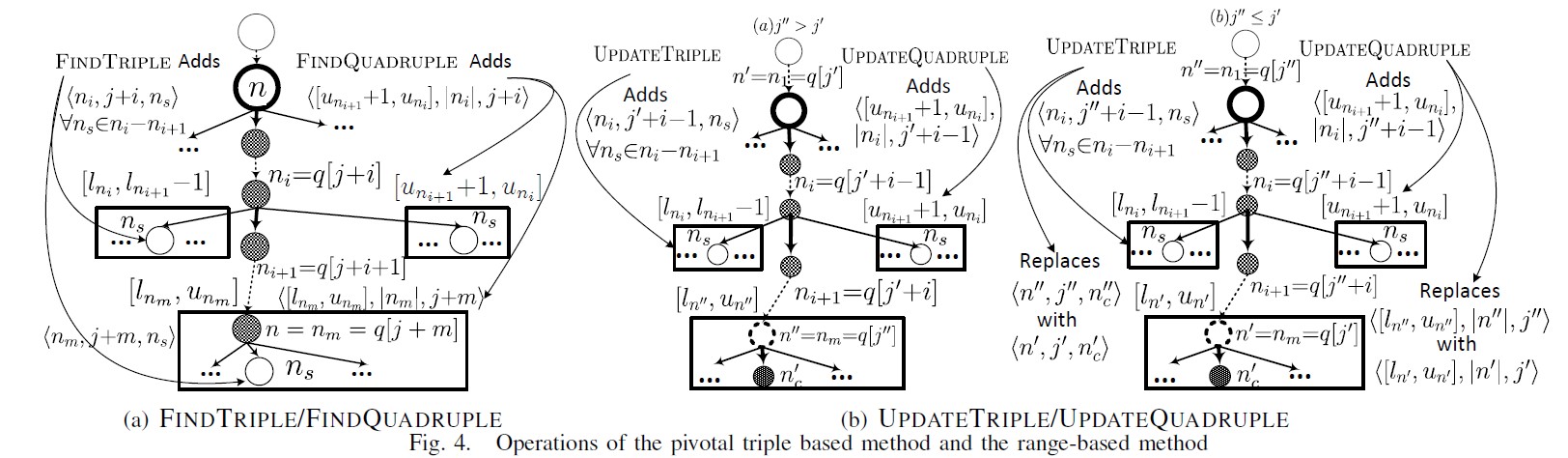 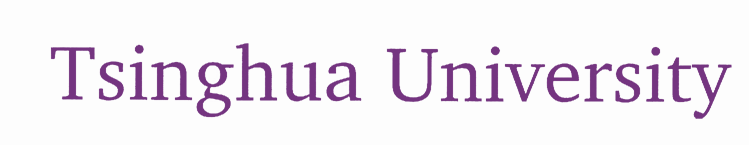 the top-3 similar strings of srajit
Progressive Framework
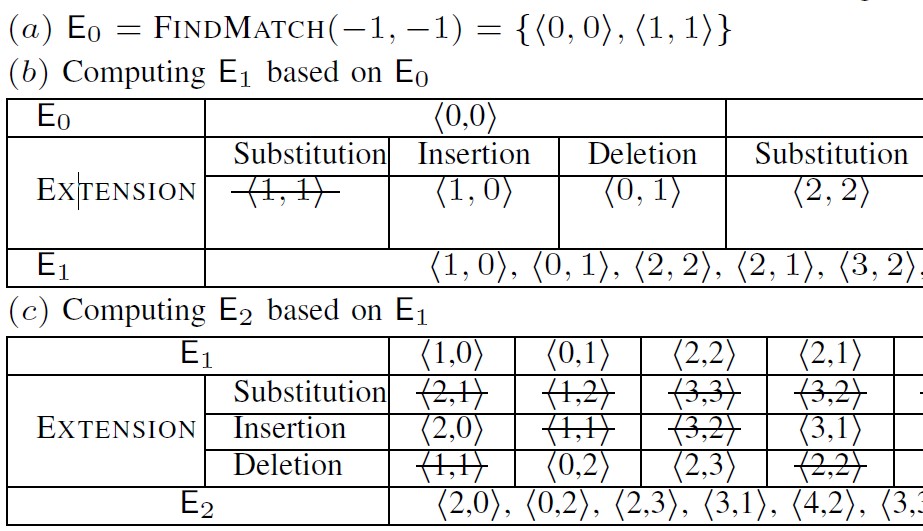 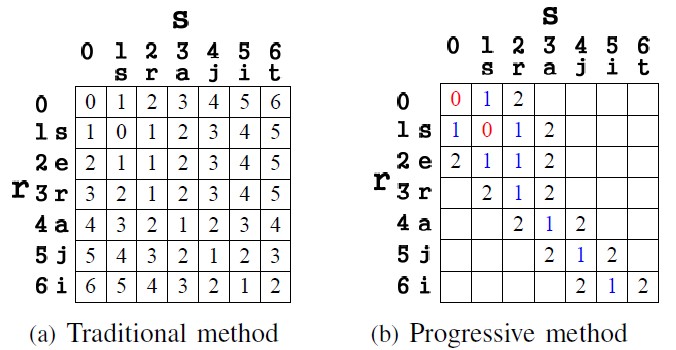 Experiments
implemented in C++, Ubuntu: Intel Xero X5670 2.5GHz CPU and 4 GB memory
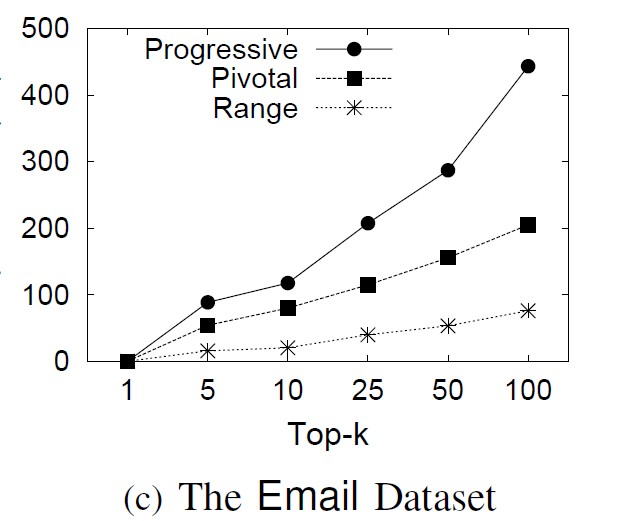 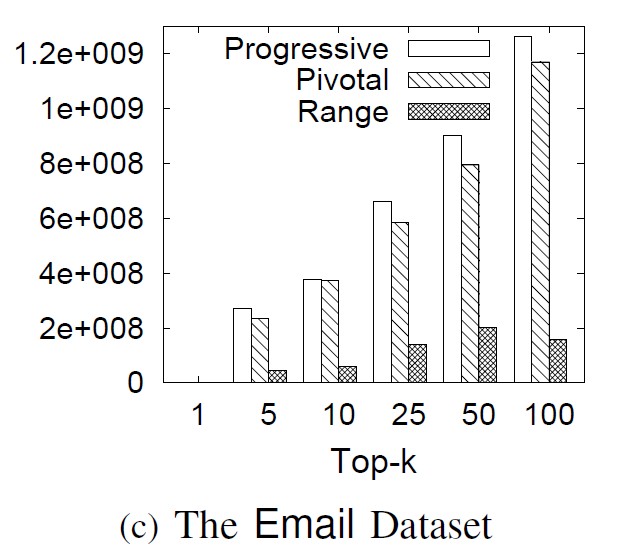 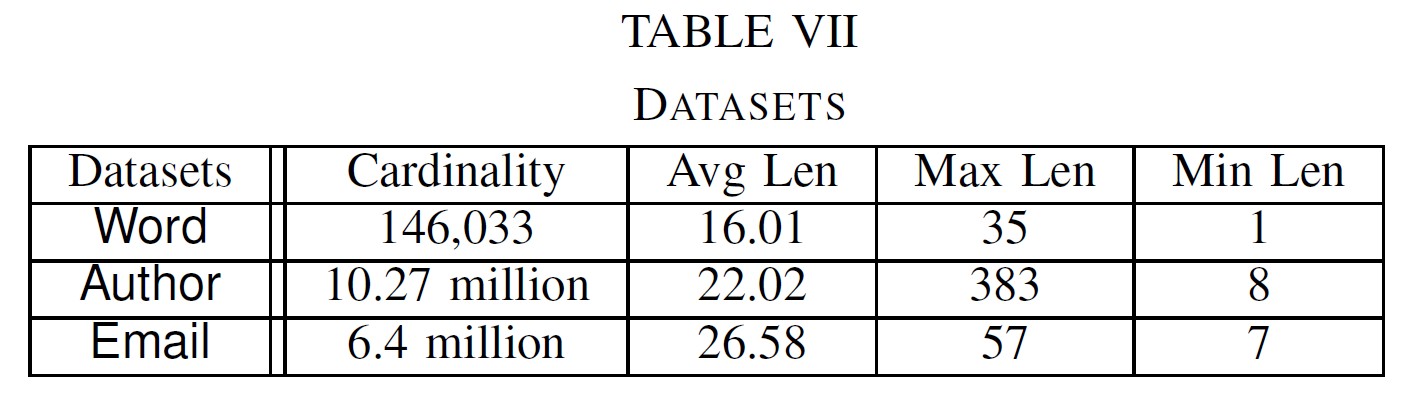 Datasets
Number of calculated entries
Running Time of Each Methods
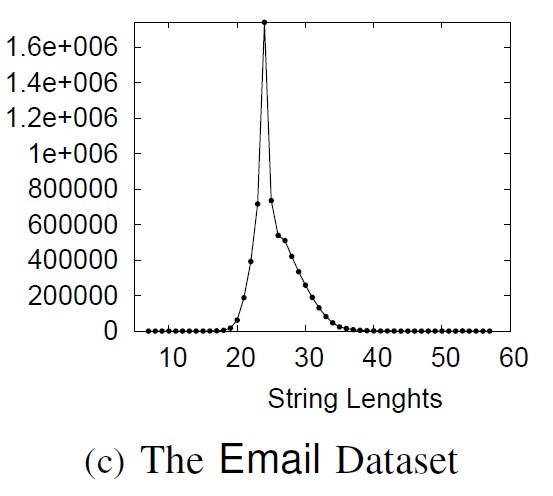 Traditional Method: Dynamic Programming
Di,0 = i, D0,j = j,
Progressive Method: Smallest Cell First
Two Operations: Find Match / Extend
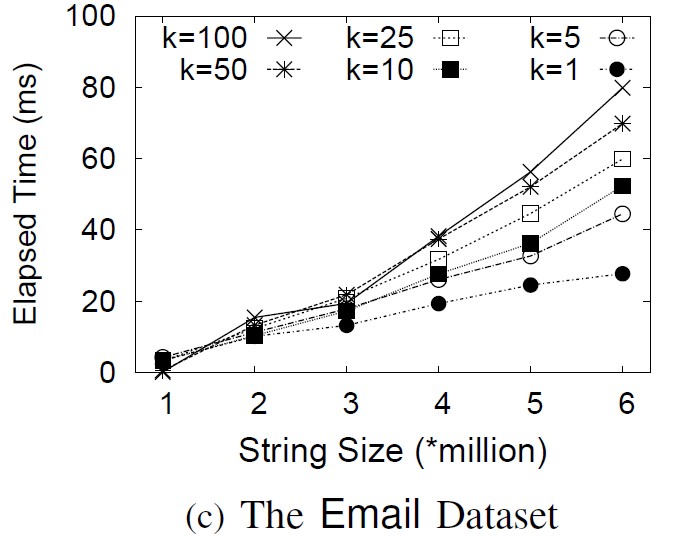 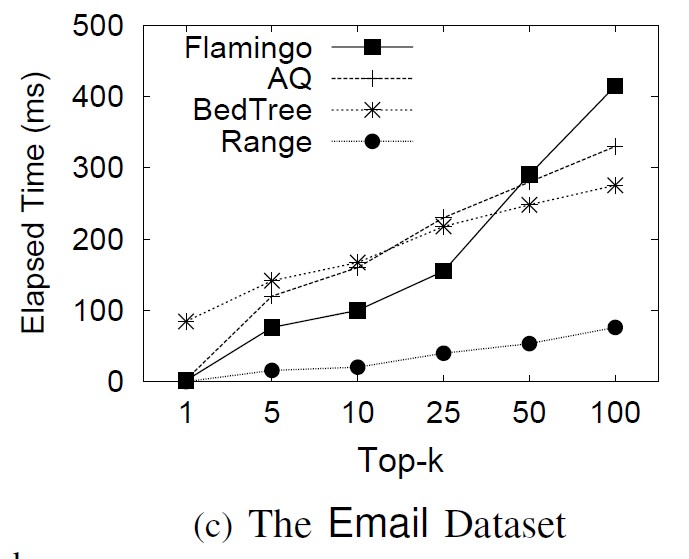 Match/Subsitition
Insertion
Deletion
Di,j = min{Di-1, j + 1, Di, j-1 + 1, Di-1, j-1 + 0/1}
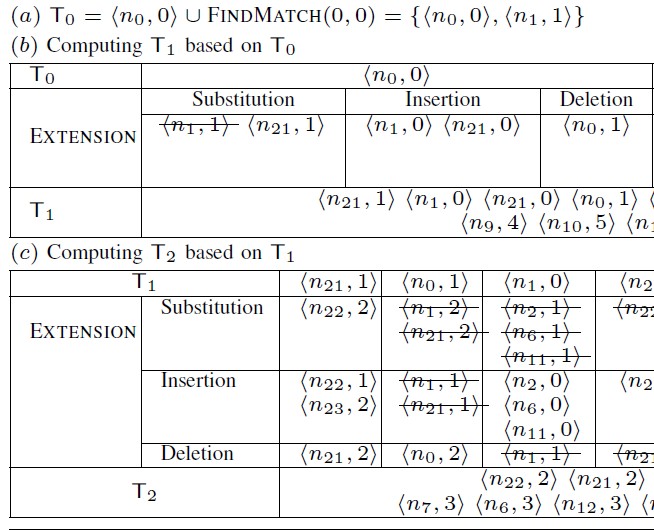 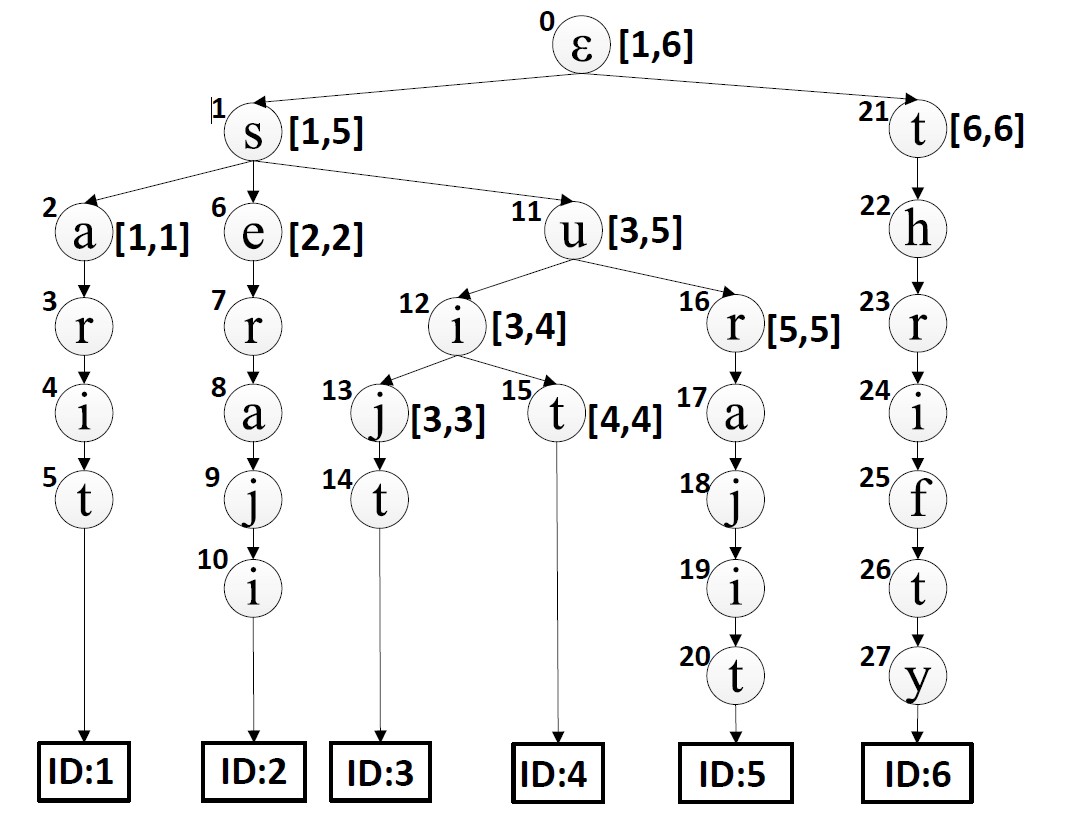 A trie for strings in table 1
Email Dataset
Top-3 Query: srajit
i-th node of trie;
j-th character of Q
State-of-the-art methods
Scalibility
Length Distribution
(ni  j)
http://dbgroup.cs.tsinghua.edu.cn/dd/projects/topksearch
Tx: node and char with ED=x
Copyright © 2013, Database Research Group, Tsinghua University